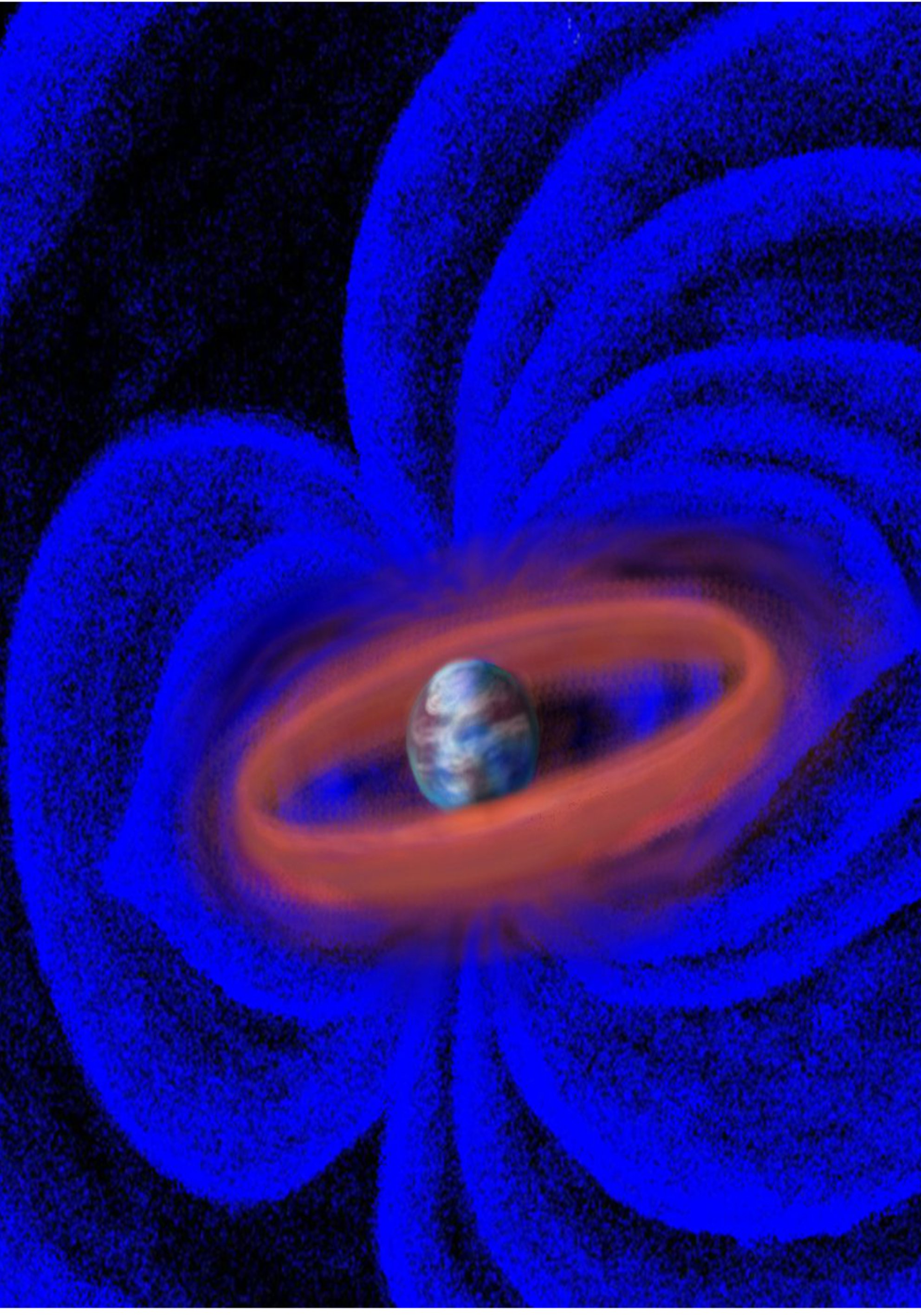 THE RELATIONSHIP BETWEEN THE BEHAVIORS OF THE DIFFERENT MAGNETOSPHERIC REGIONS
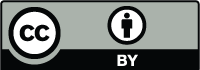 PCn
J. Aguado (1), M. Menvielle (2),  E. Saiz (1),  C. Cid (1), Y. Cerrato (1),,
(1)   Space Research Group-Space Weather, Departamento de Física, Universidad de Alcalá, Spain (jesus.aguado@uah.es)
(2)   CETP/CNRS/IPSL, Centre d’étude des Environnements Terrestre et Planétaires, Saint Maur, France (michel.menvielle@cetp.ipsl.fr) and Département des Sciences de la Terre, Université Paris Sud XI, Orsay, France
AE
SYM-H
1. INTRODUCTION
ASY-H
ABSTRACT

Disturbances in the magnetosphere caused by the input of energy from the solar wind enhance the magnetospheric currents and it carries a variation of the geomagnetic field on different regions at the Earth's surface. Those magnetic field variations are measured by several indices. In this work, the AE and PCn indices at the auroral regions, the SYM-H and ASY-H indices at low latitudes and the am index to measure the global state of the disturbed magnetosphere, are used in order to obtain a relation between behaviors of the different magnetospheric regions. A comparative study of those indices is carried out for a selected set of storms from 1981 to 2006 using the superposed epoch method
Several studies suggest that the asymmetric ring current closes the magnetosphere currents circuit through field aligned currents and auroral electrojets. Thus, it suggests a relationship between the indices used as proxies of the symmetric and asymmetric ring current (SYM-H and ASY-H) and auroral region (AE and PCn).
t = 0 h  → indexpeak
ti  = -24 h;  tf  = 6 h
The global state of the disturbed magnetosphere is measured  by the am index.
Different regions and their magnetospheric currents are linked
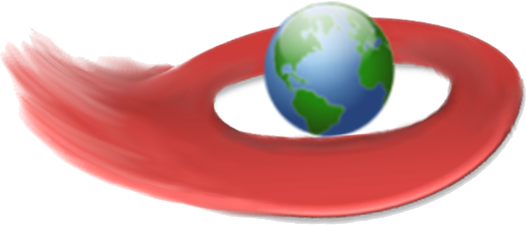 Natural paths of  the particles coming from  solar wind
am
2. COMPARATIVE STUDY OF VARIOUS INDICES
2.b. AVERAGE MAGNETIC ENERGY DENSITY IN EACH REGION FROM EVERY MAGNETOSPHERIC INDEX
The study focuses on the intense geomagnetic storms (SYM-H < -100 nT) occurred in the period 1981-2006 whose recovery phases do not include substantial injection of energy (107 storms)
a) The peak values of different indices have been compared
b) A superposed epoch analysis categorizing the storms into five subsets by intensity, has been performed. For every subset and every geomagnetic index the mean storm has been obtained, starting at the time of index peak value, as zero epoch time
ΔB
α  INDEX
Magnetospheric current variation
MAGNETIC ENERGY DENSITY  VARIATIONS α  B2
α  INDEX2
2.a PEAK VALUES COMPARISON
Mean storm for the subset  j
Different geomagnetic regions respond to the same disturbance at close time intervals
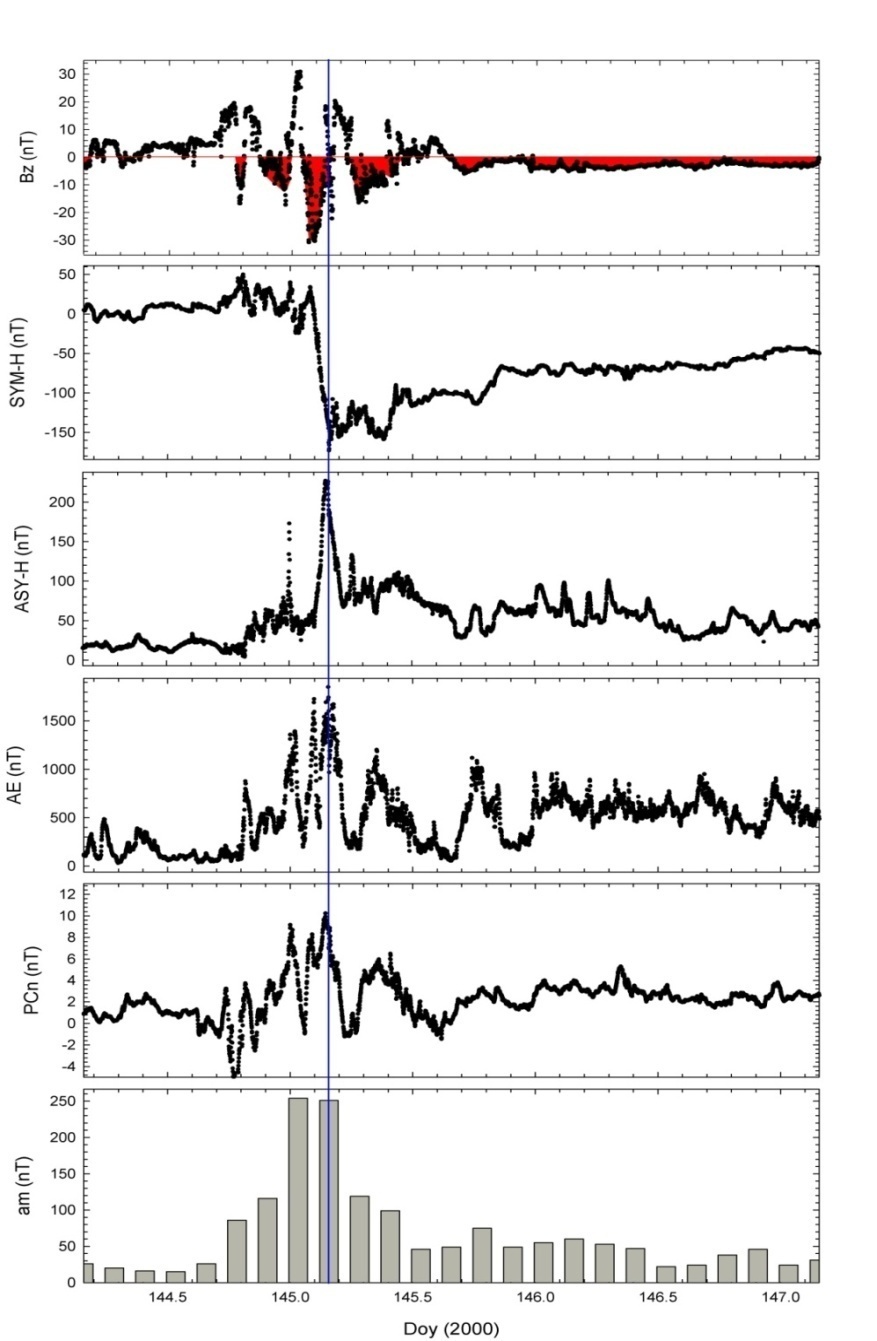 Power input in the magnetosphere
r2 = 0.88
Peak values of the indices reached almost simultaneously
Epoch time interval
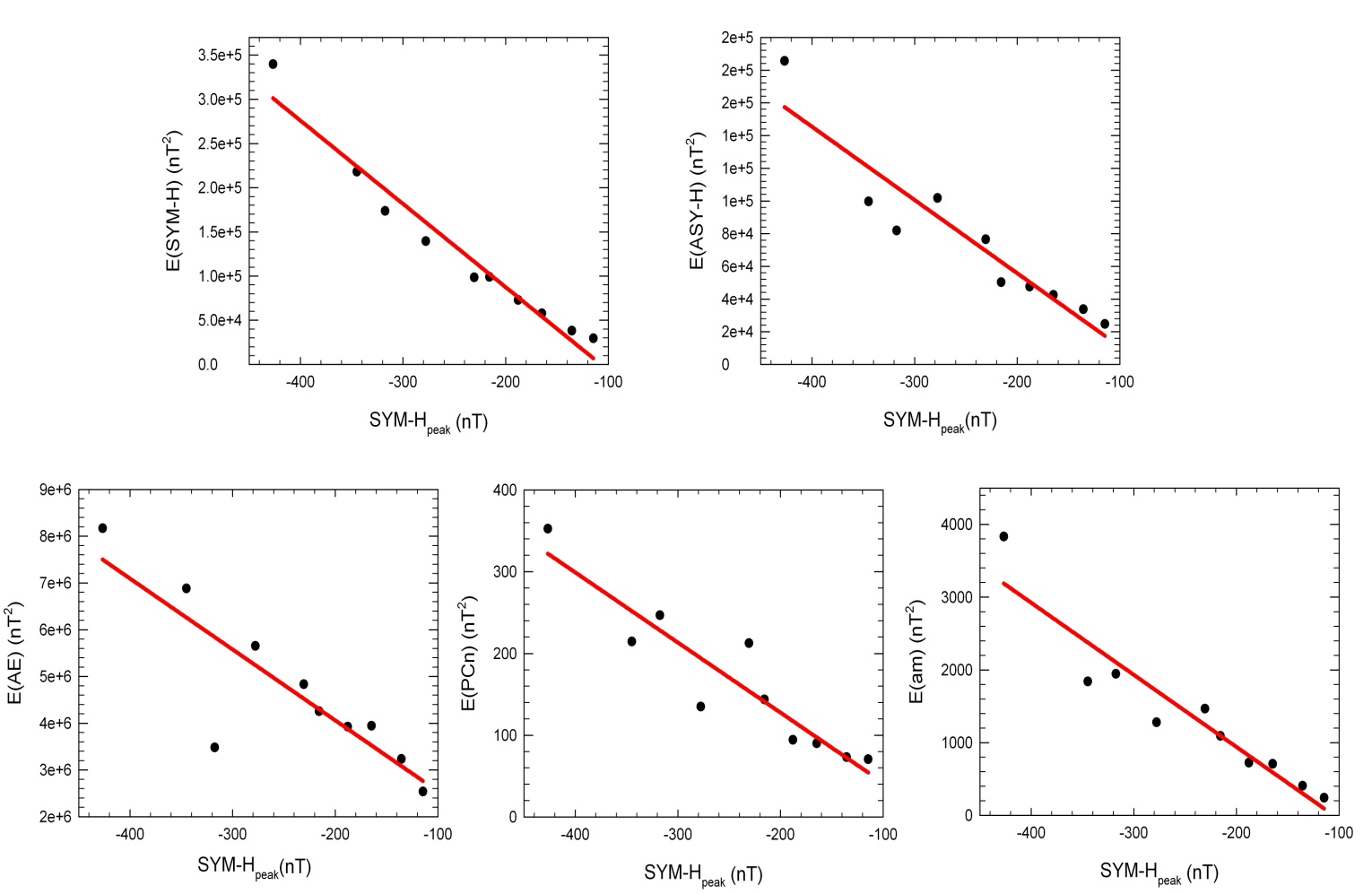 r2 = 0.96
r2 = 0.88
The higher the maximum kinetic energy of the ring current particles the higher the average magnetic energy density associated to each magnetospheric current
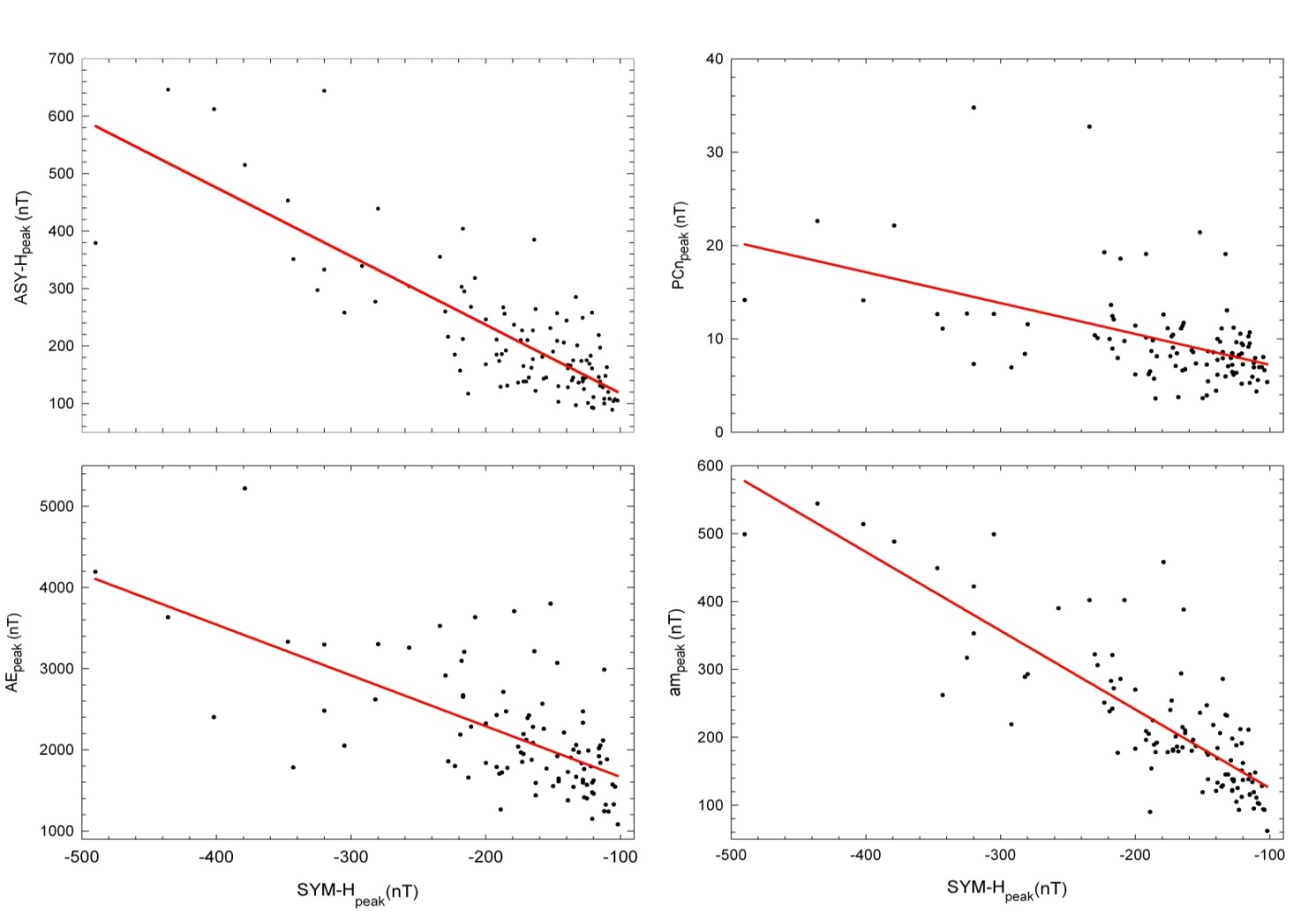 r2 = 0.75
r2 = 0.86
r2 = 0.90
ASY-Hpeak
ampeak
RELATED
r2 = 0.64
r2 = 0.68
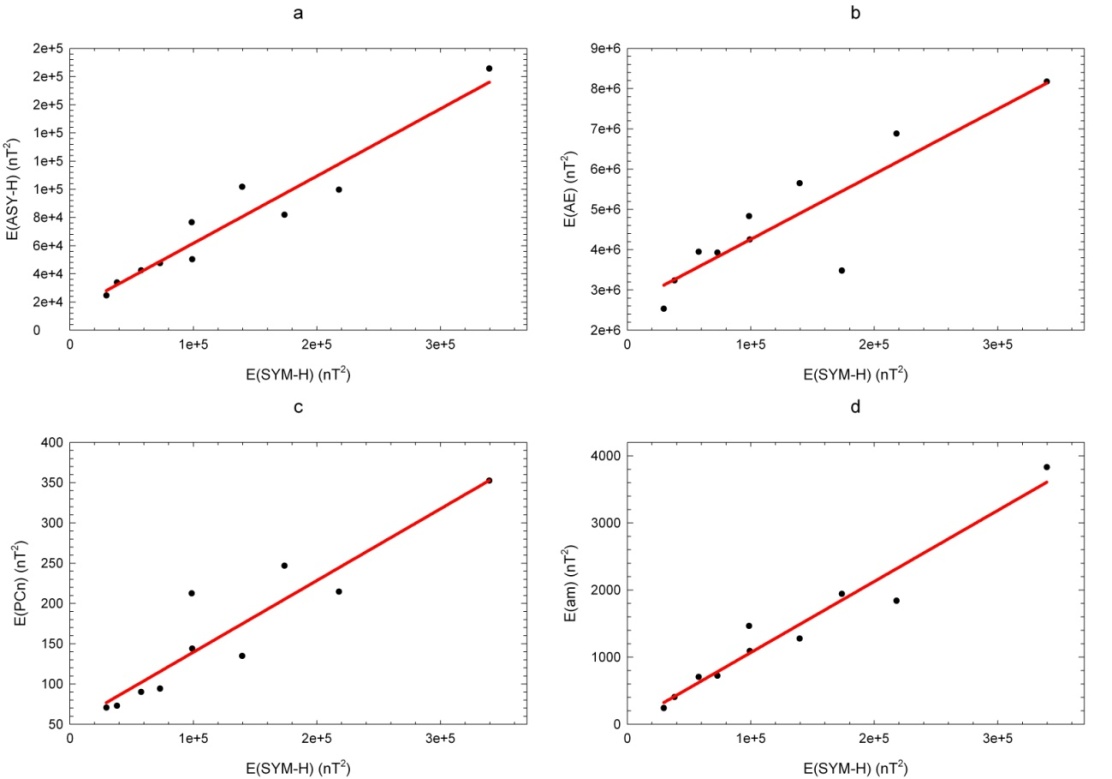 SYM-Hpeak
r2 = 0.93
r2 = 0.79
NON
 RELATED
The relationship between the average magnetic energy densities for the magnetospheric regions is confirmed
r2 = 0.24
r2 = 0.40
AEpeak
PCnpeak
r2 = 0.86
r2 = 0.95
There is a clear relationship between SYM-Hpeak and ASY-Hpeak suggesting that the kinetic energy of the particles for both symmetric and asymmetric ring current are enhanced as a consequence of sharing location, when a significant power input into the magnetosphere takes place
 A linear dependence exists between the maximum kinetic energy of the ring current particles (represented by the SYM-Hpeak value) and the average magnetic energy density associated to each magnetospheric current (represented by the integral of the corresponding square index). Therefore, the ring current emerges, not only as the main current system in the magnetosphere during a storm event, but also as the representative of the whole magnetospheric current system
 There is a high linear correlation between the average magnetic energy density of the different magnetospheric regions and the average magnetic energy density of the symmetric ring current
3. CONCLUSIONS
Acknowledgements:This work has been supported by grants: PPII10‐0183‐7802 from the Junta de Comunidades de Castilla‐La Mancha and  AYA2009‐08662 from the Ministerio de Ciencia e Innovación of Spain.